Giunte comunali coinvolte nelle inchieste sull’infiltrazione mafiosa in Lombardia
Colnaghi, De Rosa, Di Noia, Giudici, Patella, Rivolta, Ruggiero
IL COMMISARIAMENTO
Motivi commissariamento:
Azioni da parte del consiglio che vadano contro la legge o la Costituzione
Quando non si può assicurare il corretto funzionamento degli organi
Per la mancata approvazione del bilancio nei termini previsti.
Sciolto se emergono elementi su collegamenti diretti o indiretti degli amministratori con la criminalità organizzata
[Speaker Notes: Volendo schematizzare possiamo riassumere le cause di commissariamento in tre macro categorie: 1) azioni da parte del consiglio che vadano contro la legge o la Costituzione, 2) quando non si può assicurare il corretto funzionamento degli organi (per esempio: decadenza/dimissioni/decesso del sindaco, dimissioni della maggioranza dei consiglieri, impossibilità di surroga dei consiglieri), 3) mancata approvazione del bilancio nei termini previsti.
A queste tre macro categoria, bisogna aggiungere una quarta eventualità, descritta sempre nel testo unico enti locali, ma all’articolo 143. Un consiglio comunale viene sciolto se “emergono elementi su collegamenti diretti o indiretti degli amministratori con la criminalità organizzata o su forme di condizionamento degli amministratori stessi, che compromettono la libera determinazione degli organi elettivi e il buon andamento delle amministrazioni comunali e provinciali, nonché il regolare funzionamento dei servizi alle stesse affidati ovvero che risultano tali da arrecare grave e perdurante pregiudizio per lo stato della sicurezza pubblica”. Parliamo quindi delle cosiddette infiltrazioni mafiose.
A queste possibilità, che riguardano l’attività e il funzionamento delle istituzioni locali, se ne aggiungono altre che invece riguardano il funzionamento delle elezioni. Commissari possono infatti essere chiamati a operare in un comune quando non vengono presentate liste elettorali, quando non viene raggiunto il quorum alle elezioni, o quando la tornata elettorale viene annullata per irregolarità. Quando, in pratica, gli organi di rappresentanza locale non vengono formati.
+162,50% comuni commissariati per mafia tra il 2016 e il 2019]
STATISTICHE SUI COMUNI COMMISSARIATI
Il commissariamento degli enti locali sembra essere uno dei pochi fattori che riesce ad unire il nostro paese. Da nord a sud, negli ultimi 10 anni, sono più di 1.500 i consigli comunali che sono stati sciolti per vari motivi: dalle dimissioni dei sindaci, alla mancata approvazione del bilancio, alle infiltrazioni di tipo mafioso.
A guidare la classifica regionale, con i dati aggregati dal 2006 al 2014, troviamo la Campania, con 271 comuni commissariati. Se in media ogni anno nel periodo analizzato venivano commissariati circa 170 comuni, il record dell’anno 2013 è della Lombardia, con 43 enti locali, dato più alto nel territorio nazionale dal 2006.
https://www.youtube.com/watch?v=rl5kPDmGh4w
[Speaker Notes: Quali sono le 'malattie' dei comuni 
In un modo o nell’altro i commissariamenti, cioè l’intervento dell’apparato pubblico nelle abituali dinamiche di rappresentanza democratica, sono uno strumento per valutare lo stato di salute delle istituzioni locali. Analizzando i dati di questa materia è quindi possibile far emergere alcuni dei mali che affliggono i comuni del nostro paese: dalle infiltrazioni mafiose ai pluri commissariamenti passando per l’incapacità di svolgere regolarmente elezioni democratiche.
Nel 2017, come anche nei primi 6 mesi del 2018, il numero di comuni che sono stati commissariati per infiltrazioni della criminalità organizzata è notevolmente cresciuto. Tra il 2016 e il 2017 sono aumentati del 162%, e dopo i primi 8 mesi del 2018 i numeri hanno quasi raggiunto quelli registrati nella totalità del 2017. Diverse considerazioni accompagnano questi numeri, dalla difficoltà che hanno le istituzioni democratiche in alcuni territori di difendersi da certe dinamiche, alla complessità stessa di stabilire caso per caso cosa definisca un’ingerenza della criminalità organizzata.
Il commissariamento degli enti locali sembra essere uno dei pochi fattori che riesce ad unire il nostro paese. Da nord a sud, negli ultimi 10 anni, sono più di 1.500 i consigli comunali che sono stati sciolti per vari motivi: dalle dimissioni dei sindaci, alla mancata approvazione del bilancio, alle infiltrazioni di tipo mafioso.
A guidare la classifica regionale, con i dati aggregati dal 2006 al 2014, troviamo la Campania, con 271 comuni commissariati. Poco dietro la Lombardia (218) e la Calabria (197). Fra le 16 regioni coinvolte, le ultime tre sono Marche (31), Sicilia (20) e Umbria (17). Se in media ogni anno nel periodo analizzato venivano commissariati circa 170 comuni, il record annuale è della Lombardia, con 43 enti locali coinvolti nel 2013, dato più alto nel territorio nazionale dal 2006.]
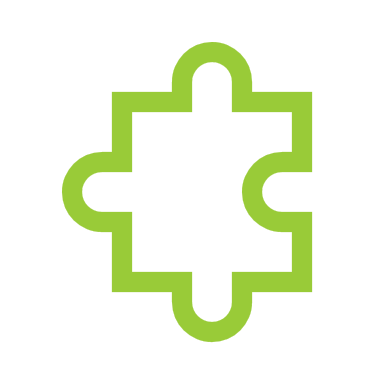 Giunte comunali:
CAPRIANO DEL COLLE, BS (2019)
Nome sindaco attuale : Edoardo Spagnoli.
Esito: appartamenti, autorimesse e box, ma anche terreni ed edifici a uso commerciale e industriale, sottratti alla criminalità organizzata.
Documenti e link: https://www.giornaledibrescia.it/brescia-e-hinterland/beni-confiscati-alle-mafie-nel-bresciano-sono-123-1.3156929
[Speaker Notes: L'accordo prevede tra l'altro - come spiega l'assessore - la costruzione di un catasto georeferenziato di tutti i beni, che verranno mappati e saranno messi a disposizione, anche attraverso bandi e manifestazioni di interesse, del mondo delle associazioni e del volontariato. In pratica una vera e propria mappatura di carattere ufficiale consultabile su internet nella quale potremo reperire indicazioni tecniche e strutturali, una sorta di identikit di ogni singola struttura. Questa att vità, inoltre, ci permetterà di aggiornale la situazione ogni volta che un nuovo bene viene strappato alla criminalità]
SUEGLIO, LC (2019)
Sindaco al tempo del commissariamento: Dott.ssa Simona Monica Cantini
Giunta: Cantini Renata (assessore e vicesindaco), Petilli Aldo (assessore esterno)
Motivo del commissariamento: dimissioni del sindaco a causa della, testuali parole, «mancanza di dialogo con i cittadini». Le dimissioni sono diventate irrevocabili quindi il Prefetto di Lecco ha sospeso l’organo comunale e ha nominato la Dott.ssa Marcella Nicoletti, Vice Prefetto Aggiunto, Commissario Prefettizio.
Il documento ufficiale: 
https://www.interno.gov.it/sites/default/files/allegati/lecco_2.pdf
PIOLTELLO, MI (2019)
Nome sindaco al tempo: Roberto Biolchini
Nome sindaco attuale:  Ivonne Cosciotti
Tipo di attività : traffico di stupefacenti (cocaina); si era costruito un vero e proprio cartello della droga dedito al traffico internazionale direttamente dalla Colombia e dall’Ecuador.
Indagine :  Operazione Crimine-Infinito.  (operazione contro le cosche calabresi).
Esito: tramite l’operazione viene alla luce la Locale di Pioltello e vengono arrestati il boss Alessandro Manno e i suoi complici.
Documenti e link:
https://www.wikimafia.it/wiki/index.php?title=Locale_di_Pioltello#Attivit.C3.A0
https://www.varesenews.it/2012/10/traffico-di-cocaina-sgominato-cartello-della-ndrangheta/77124/
[Speaker Notes: NOMI INQUISITI: Francesco Manno, 57enne boss di 'ndrangheta della locale (l'organizzazione territoriale tipica della mafia calabrese) ; è in carcere dal 2010, ma il suo primo arresto, con l'accusa di spaccio, risale al 1989. La sua ultima condanna, invece, è del 2017 quando gli è stato notificato un cumulo di pene per 13 anni.]
RHO, MI (2014)
Sindaco al tempo: Pietro Romano
Sindaco attuale: Pietro Romano
Nome inquisito: L. C. Addisi (pd). 
Attività illecite: riciclaggio e abuso d'ufficio con l'aggravante di aver favorito l'associazione mafiosa. 
Giro d’affari: ha aiutato la cosca calabrese con un investimento di 122000 euro.
Indagine: «Quadrifoglio» durante ottobre 2014.
Esito: tredici condanne in Cassazione.
Documenti e link:
https://www.ilgiorno.it/rho/cronaca/addisi-condanna-cassazione-1.4382027 
https://www.huffingtonpost.it/2014/10/28/ndrangheta-milano-_n_6059692.html
GIUSSANO, MB (2019)
Sindaco al tempo: Gianpaolo Riva
Sindaco attuale: Marco Citterio
Attività illecite: corruzione per un atto contrario ai doveri d’ufficio in favore di imprenditori legati alla Locale di Giussano.
Giro d’affari: 30mila euro
Indagine: maxi-operazione di Guardia di Finanza e Carabinieri, coordinata dalla Direzione Distrettuale Antimafia
Esito: Riva condannato ai domiciliari a maggio 2019, revocati il 25 luglio con indagini ancora in corso
Documenti e link:
https://giornaledimonza.it/attualita/politica-e-tangenti-arresti-domiciliari-per-lex-sindaco-di-giussano/ 
https://www.ilgiorno.it/monza-brianza/cronaca/corruzione-dda-tangenti-ndrangheta-1.4579092 
https://www.ilcittadinomb.it/stories/Cronaca/accuse-di-corruzione-e-abuso-dufficio-ai-domiciliari-lex-sindaco-di-giussano_1309939_11/
DESIO, MB (2010)
Sindaco al tempo del commissariamento: Mariani Giampiero (Pdl)
Sindaco attuale: Corti Roberto (P.D.)
Attività illecite: presenza di una locale in città e presunto collegamento tra affiliati e politici locali. 
Giro d’affari (solo una parte): Rosario Perri afferma di aver avuto più cinquecentomila euro nascosti in casa e un conto cifrato aperto in Svizzera. 
Indagine: «Operazione Crimine - Infinito» dal 2003, sviluppo ancora in corso.
Esito inchiesta (comune di Desio): dimissioni di massa del consiglio comunale (17 membri) che determinano la fine della giunta del sindaco Mariani.
Documenti e link:
http://www.monzatoday.it/cronaca/desio-sentenza-infinito-seregno.html 
https://www.ilcittadinomb.it/stories/Cronaca/ndrangheta-operazione-infinito-confermate-tutte-le-condanne_1065200_11/
LIMBIATE, MB (2009)
Sindaco al tempo del commisariamento:
Sindaco attuale: Antonio Romeo ;
Giunta: https://comune.limbiate.mb.it/giunta-comunale/
Attività illecite: Inquisiti per presenza delle locali ndranghetiste a Limbiate, con corruzione di assessori comunali, traffico di droga in particolare cocaina, costruzioni di palazzine non legali; arrestato un carabiniere di Limbiate per spaccio di droga il 2 Febbraio 2020.
Indagine: Operazione Ignoto 23
Documenti e link:
https://piulimbiatemenocemento.wordpress.com/2010/07/12/ndrangheta-e-mattone-a-limbiate/
https://www.ilcittadinomb.it/stories/Cronaca/blitz-antimafia-in-brianza-scoperto-traffico-internazionale-di-cocaina_1255915_11/
SEREGNO, MB (2015)
Sindaco al tempo del commisariamento: Edoardo Mazza (Forza Italia).
Sindaco attuale: Alberto Rossi (PD).
Inquisiti: Mario Mantovani (ex vicepresidente della Regione Lombardia indagato per corruzione, Forza Italia )
Attività illecite: infiltrazione dell’ndrangheta nel mondo della politica e dell’imprenditoria, episodi di corruzione, traffico di droga ed estorsioni.
Giro d’affari: sono stati sequestrati 7,5 chili di cocaina e 400mila euro in contanti ed è emerso che la "locale" di Mariano Comense riusciva a piazzare sul mercato oltre 50 chili di cocaina in un mese e a inviare un milione di euro a San Luca (RC)
Esito: l’inchiesta ha portato alle dimissioni di gran parte dei componenti della giunta di Seregno come il vicesindaco Giacinto Mariani (Lega Nord), indagato per abuso d'ufficio nella maxi inchiesta. Insieme a lui, l’intero gruppo consiliare della Lega Nord al consiglio comunale, formato da otto consiglieri, ha deciso di firmare la rinuncia alle proprie cariche.
Documenti e link:
https://tg24.sky.it/politica/2017/09/28/ndrangheta-seregno-dimissioni-lega-consiglio-comunale.html 
https://www.youtube.com/watch?v=XAmxSSaVMDs
TARTANO, SO (2012)
Sindaco al tempo del commissariamento: Oscar Barbetta.
Sindaco attuale: Oscar Barbetta
Attività illecite: individuato gruppo transnazionale in stretti rapporti con ‘ndrangheta; ciclo illegale di cemento e costruzioni di immobili.
Giro d’affari: 17.820.917 euro.
Indagine: operazione Iron-Efesto
Esito inchiesta: sequestro dei beni e condanna per il capo dell’organizzazione; Barbetta condannato per peculato.
Documenti e link:
http://www.sondriotoday.it/attualita/rapporto-ecomafia-legambiente-cemento.html;
https://www.laprovinciadisondrio.it/stories/Cronaca/tartano-in-arrivo-il-commissario_1318131_11/;
VISTARINO, PV (2019)
Sindaco al tempo: Sergio Carù
Sindaco attuale: Virginio Dagrada
Attività illecite: Nessuna
Giro d’affari: Nessuno
Indagine: Nessuno
Esito: In corso
Contatti: 
Facebook (account professionale): https://www.facebook.com/sergio.caru
Facebook (account personale): https://www.facebook.com/sergio.caru.2
Link: https://www.interno.gov.it/it/notizie/sospeso-consiglio-comunale-vistarino-pv
LEGNANO, MI (2008-19)
Sindaco al tempo: Lorenzo Vitali (centrodestra).
Sindaco attuale: Gianbattista Fratus (centrodestra).
Attività illecite: omicidio mafioso a causa dell’impropria gestione delle casse dei clan
Indagine: operazione «Stige».
Esito: arresto del boss Vincenzo Rispoli e impedimento di ritorno al «locale» di Legnano.
Documenti e link:
https://www.varesenews.it/2019/05/omicidio-ndrangheta-san-giorgio-legnano-manette-rispoli-altri-4/824888/
Grazie per l’attenzione